БИОЛОГИЧЕСКАЯ
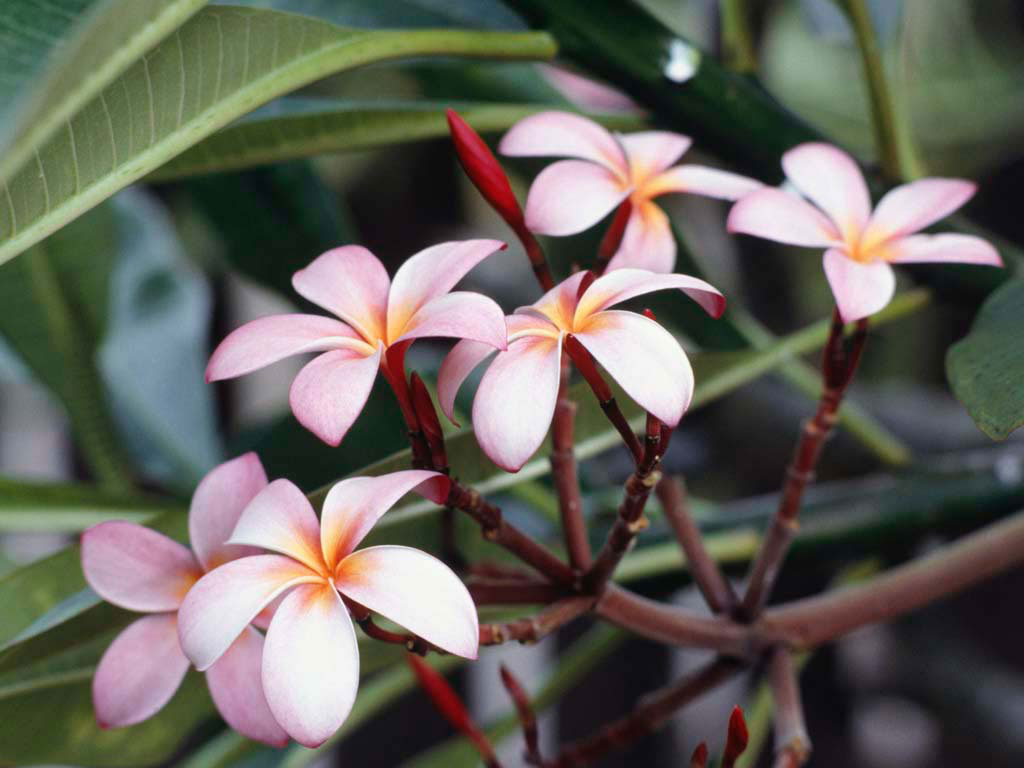 ВИКТОРИНА
6  КЛАСС
С КАКОГО ДЕРЕВА ЭТОТ ЛИСТ?
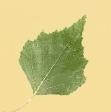 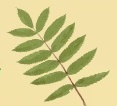 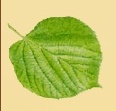 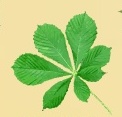 БЕРЁЗА
РЯБИНА
ЛИПА
КАШТАН
В  КАКИХ  
СЛОВАХ
ДУБЫ  ШУМЯТ?
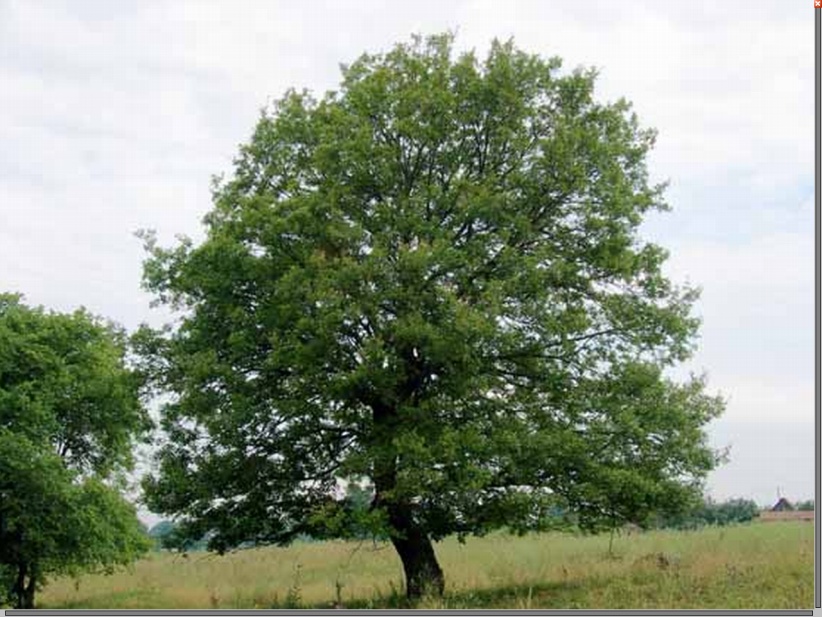 ОБРАЗЕЦ
ДУБ_ _ _ (старинная испанская золотая монета)
ДУБ _ _ _ (столица Ирландии)
л о н
л и н
ДУБ _ _ (повторная съёмка эпизода фильма)
ДУБ _ _ _ _ _ (второй экземпляр документа)
ДУБ _ _ _ _ _ (зимняя верхняя одежда)
ДУБ _ _ _ (запасной актёр)
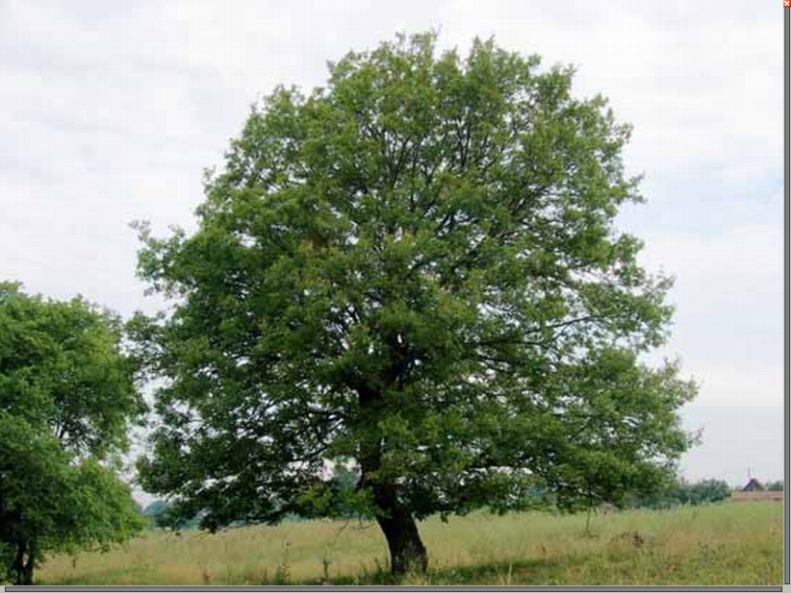 БИОЛОГИЧЕСКИЕ  ОМОНИМЫ
С ПОМОЩЬЮ ПОДСКАЗОК ОТГАДАЙТЕ НАЗВАНИЯ БИОЛОГИЧЕСКИХ ОБЪЕКТОВ ИЛИ БИОЛОГИЧЕСКИЕ ТЕРМИНЫ.                           Например: Не только вереница или очередь, но и травянистое лекарственное растение сем. Сложноцветных.
Не только шоколадные конфеты, но и грибы.
Не только единица скорости морских судов, но и участок стебля.
Не только небольшой ресторанчик, кабаре, но и овощное растение.
Не только жилище животных в неволе, но и элементарная живая система, основа строения и жизнедеятельности всех организмов.
УГАДАЙ  СОЦВЕТИЕ
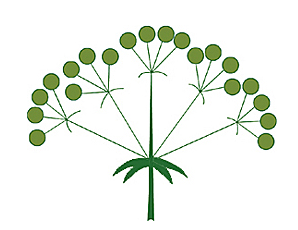 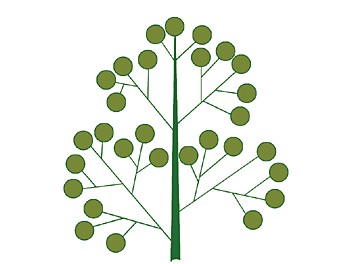 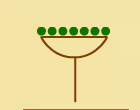 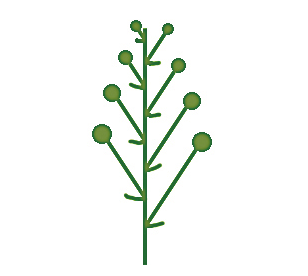 УКРОП
ПШЕНИЦА
ПОДОРОЖНИК
ПОДСОЛНЕЧНИК
СИРЕНЬ
ОДУВАНЧИК
МОРКОВЬ
ВИШНЯ
КАПУСТА
ЯБЛОНЯ
ПОДОРОЖНИК
ПШЕНИЦА
ГРУША
ОДУВАНЧИК
КАПУСТА
ВИШНЯ
ПШЕНИЦА
СИРЕНЬ
РОМАШКА
КЛЕВЕР
БИОЛОГИЧЕСКИЙ  ВИНЕГРЕТ
1. В 30 км от плодоводческого хозяйства построили цементный завод. Через некоторое время в этом районе началась массовая гибель плодовых деревьев и сельскохозяйственных культур. Почему?
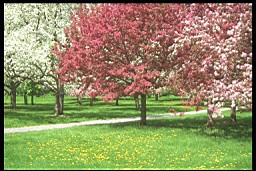 2. Долгое время подсолнечник был в Европе садовым растением. Им украшали цветочные клумбы. Считают, что в России подсолнечник «родился заново». Почему мы вправе сказать, что цветок солнца – цветок нашей страны?
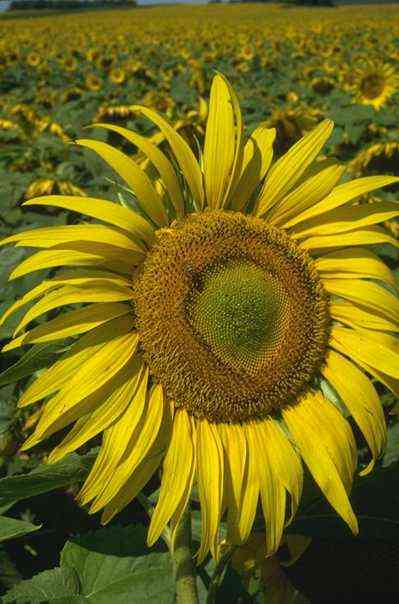 3. Ребята приехали в деревню и решили помочь бабушке:                                                                            -Давай оборвём зелёные капустные листья на грядках, от них ведь всё равно нет никакого толку! А наша Бурёнка их с удовольствием съест!                                                                  Бабушка отказалась от такой «помощи». Почему?
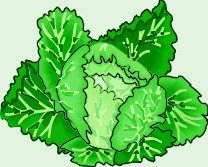 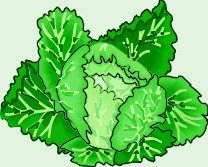 4. В связи с чем про лук сложена поговорка: «Лук – от семи недуг». С помощью чего лук и чеснок оберегают людей от болезней?
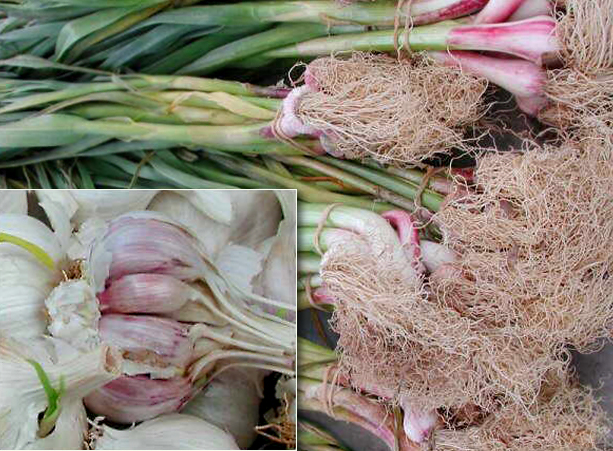 КОНКУРС  ЭРУДИТОВ
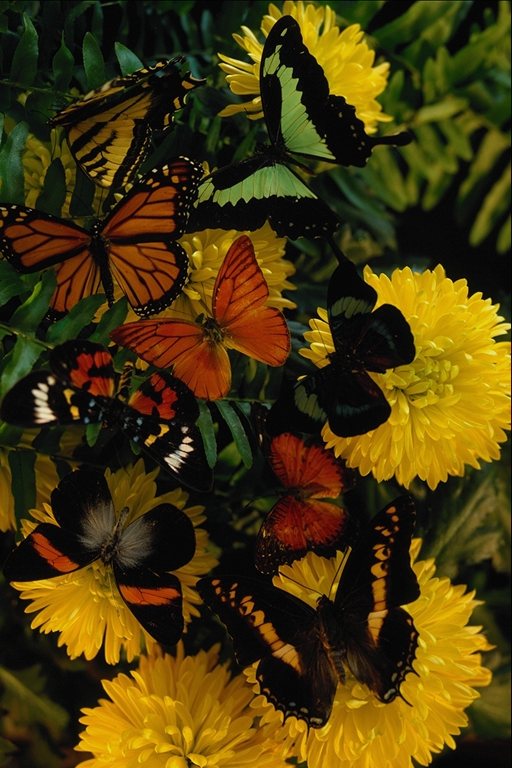 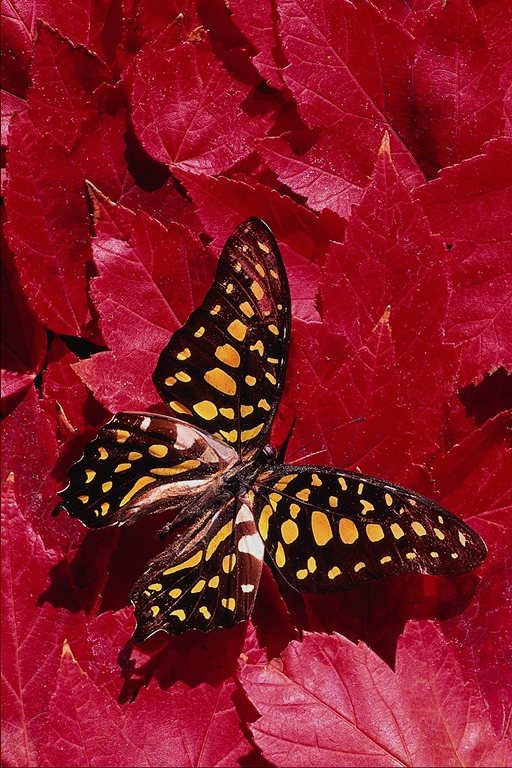 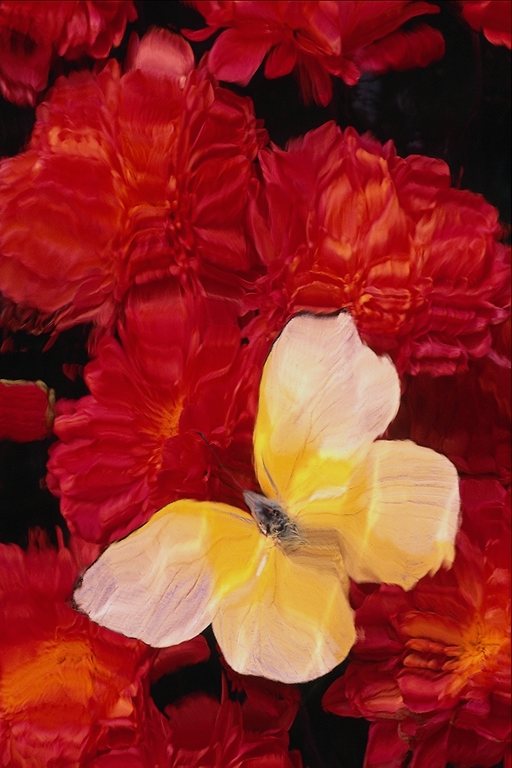 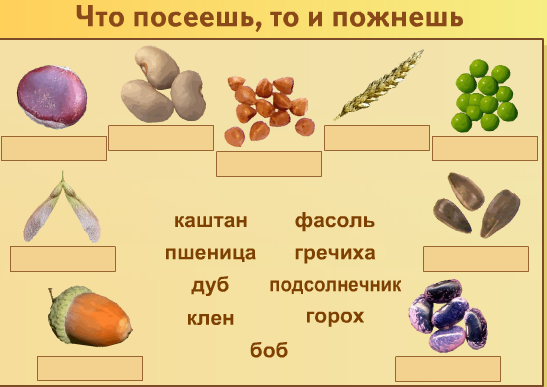 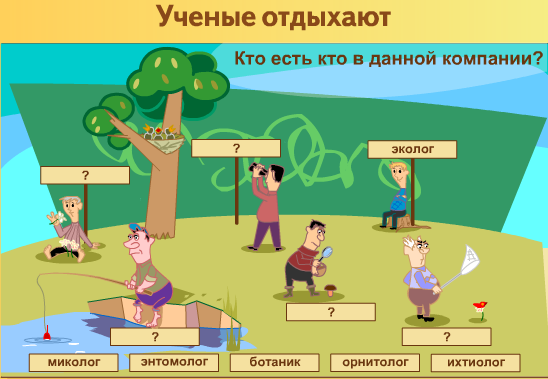 СОСТАВЬ  НАЗВАНИЕ  РАСТЕНИЯ
ОБРАЗЕЦ
Первое – одна из нот,        Отгадаешь без хлопот.                А второе в суп кладут,        Если много – сильно бьют. Вместе всё – родня гороха, Коль не знаешь, очень плохо.
ФА + СОЛЬ = ФАСОЛЬ
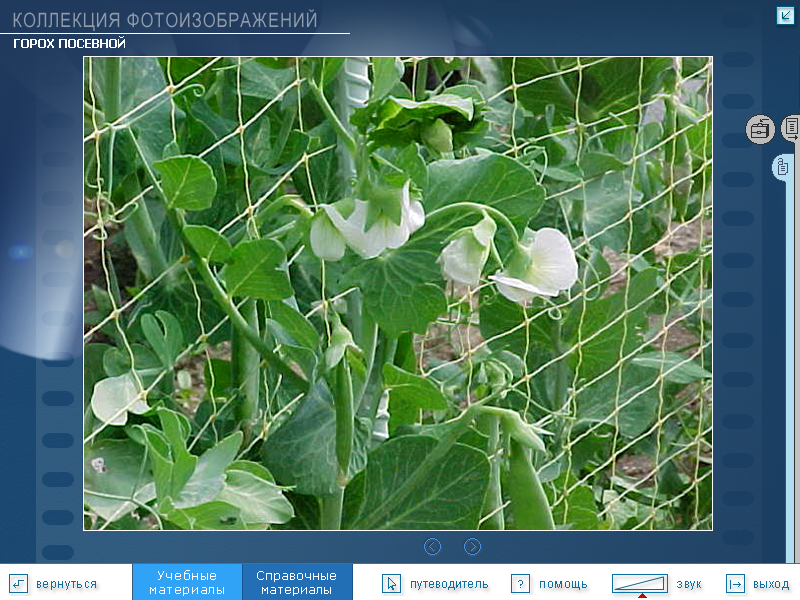 Первое окна квартир украшает,        Лёгким, ажурным это бывает.              Слышит второе мужчина-поляк,        В Польше к нему обращаются так.   Целое в мае на клумбе цветёт,         Любит красивый цветочек народ.
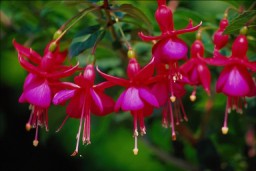 ТЮЛЬ + ПАН = ТЮЛЬПАН
Ломтики первого в чай опускают,    Вкусным, душистым чаёк тот бывает.       Ну, а второму никто уж не рад:                  Грешные люди в нём вечно горят.            Целое – это напиток фруктовый,             Жарким деньком освежиться им клёво.
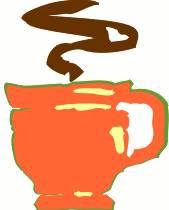 ЛИМОН + АД = ЛИМОНАД
Когда мы очень близки с человеком,      Ему слог первый говорим.                    Второй – в пруду лягушки скажут летом,  А целое мы с кашею едим.
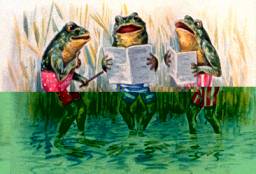 ТЫ + КВА =  ТЫКВА
Первое – листов бумаги груда,        Что несут на подпись отовсюду.         Из второго плов и кашу варят              И за вкус его недаром хвалят.                А всё вместе – дерево на юге,       Выше всех, стройней оно в округе.
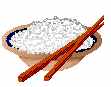 КИПА + РИС = КИПАРИС
БИОЛОГИЧЕСКИЕ  ЗАДАЧИ
Около 300 лет назад в Голландии Антони ван Левенгук обнаружил дрожжи. Они и по сей день используются в пивоварении, виноделии. А для чего люди используют дрожжи при выпечке хлеба?
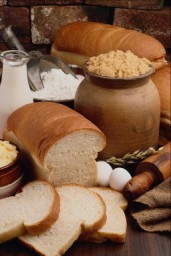 Выпускницы школы Аня и Юля посадили на пришкольном участке 2 саженца облепихи. Через несколько лет девочки пришли в школу и увидели свои деревца. Одна облепиха была усыпана ярко-жёлтыми ягодами, а на другой ягод совсем не было. Расстроилась Аня. Юля же улыбнулась и сказала: «Не огорчайся. Без твоей облепихи и на моей ягод не было бы». Права ли Юля?
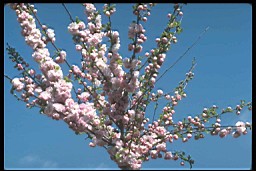 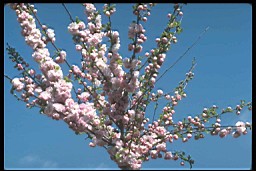 В русской народной сказке мужик обхитрил медведя. В первый раз предложил вместе посадить пшеницу, а урожай поделить так: себе – вершки, медведю – корешки. Обиделся медведь и решил, что в следующий раз он сам возьмёт вершки, а мужику оставит корешки. Согласился мужик, но предложил посеять репу. Урожай снова поделили так, что мужик остался в выигрыше. Объясните, как бы ботаник назвал «вершки» и «корешки», которые достались мужику.
В рацион питания включены: 
белый и чёрный хлеб, 
манная, овсяная, 
пшённая, ячневая каши, 
макароны и вермишель. 
Назовите зерновые культуры, из которых изготовляют перечисленные продукты.
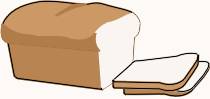 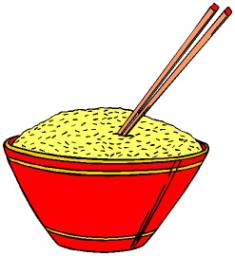 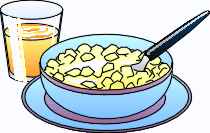 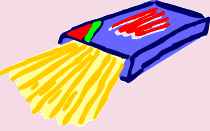 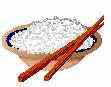 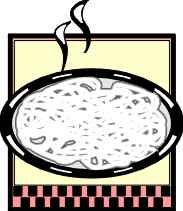 Дополнительный вопрос
Учащимся хорошо известно, что для прорастания семян необходимы вода, определённая температура, воздух и здоровый сформированный зародыш семени. Объясните, зачем учитель посоветовал ребятам перед посевом на полчаса поместить семена в густо-малиновый раствор марганцовки.
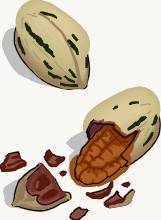 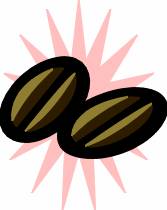 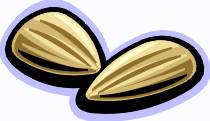 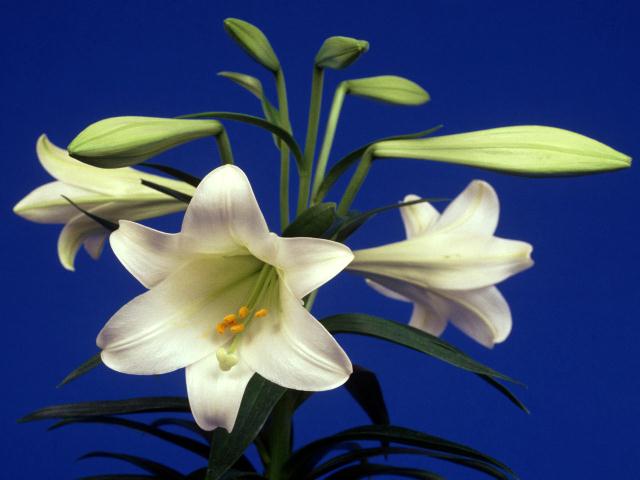 ПОЗДРАВЛЯЕМ
ПОБЕДИТЕЛЕЙ!!!